БЮДЖЕТ ДЛЯ ГРАЖДАН
подготовлен на основании проекта местного бюджета на 2014 год и на плановый период 2015 и 2016 годов
Уважаемые жители Кильмезского района!
«Бюджет для граждан» познакомит вас с положениями основного финансового  документа  Кильмезского района – районного бюджета, а именно: проекта  районного  бюджета на  предстоящие три года: 2014 год и 2015-2013 годы.
Представленная информация предназначена для широкого круга пользователей и будет интересна и полезна как студентам, педагогам, врачам, молодым семьям, так и гражданским служащим, пенсионерам и другим категориям населения, так как районный бюджет затрагивает интересы каждого жителя Кильмезского района. Мы постарались в доступной и понятной форме для граждан, показать основные показатели районного бюджета.
Решение Думы
               Программы
Народ
Компании
Финансы	Экономика
Бюджет
Будущее
Проекты
Операции
Президент
Администрация района
Бизнес
Глава района
Управления
Отделы
«Бюджет для граждан»	нацелен на получение обратной связи от граждан, которым интересны современные проблемы  муниципальных  финансов в Кильмезском  районе, Кировской области и Российской Федерации.
Что такое бюджет?
Со старонормандского buogette – это сумка, кошелек
БЮДЖЕТ	–	ЭТО	ПЛАН	ДОХОДОВ	И	РАСХОДОВ

Каждый житель Кильмезского района является участником формирования этого плана с одной  стороны  как  налогоплательщик,  наполняя  доходы  бюджета,  с  другой  –  он получает часть расходов как потребитель общественных услуг. Муниципалитет  расходует поступившие доходы для выполнения своих функций и предоставление общественных (муниципальных) услуг:  образование,  культура,  спорт,  социальное обеспечение,  поддержка  экономики,  гарантии  безопасности  и  правопорядка,  защита общественных интересов, гражданских прав и свобод и др.
Граждане	- и как налогоплательщики, и как потребители общественных услуг – должны быть уверены в том, что  передаваемые ими в распоряжение муниципалитета средства
используются  прозрачно  и  эффективно,  приносят  конкретные результаты как для общества в целом, так и для каждой семьи, для каждого человека.
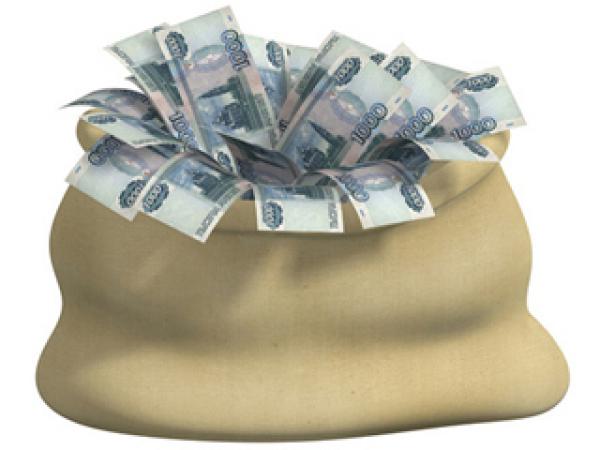 Бюджет – план доходов и расходов для обеспечения  обязательств государства, закрепленных в Конституции Российской Федерации.
Бюджетная система Российской Федерации
федеральный бюджет
бюджеты государственных внебюджетных фондов Российской Федерации
бюджеты субъектов Российской Федерации
бюджеты территориальных государственных внебюджетных фондов
местные бюджеты
бюджеты городских округов (например, бюджет муниципального образования «город Киров»)
бюджеты муниципальных районов (например, бюджет Кильмезского муниципального района Кировской области)
бюджеты городских и сельских поселений (например, бюджет Бурашевского сельского поселения Кильмезского района Кировской области)
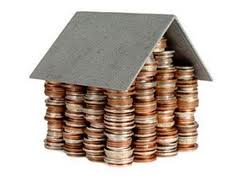 Бюджетная система Кильмезского района
районный бюджет
бюджет городского поселения пгт Кильмезь
бюджеты сельских поселений
консолидированный бюджет Кильмезского района
Основные понятия
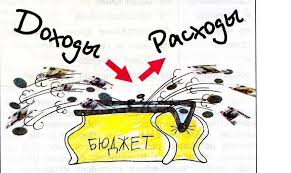 Поступающие в бюджет денежные средства являются ДОХОДАМИ БЮДЖЕТА
Выплачиваемые из бюджета денежные средства называются РАСХОДАМИ БЮДЖЕТА
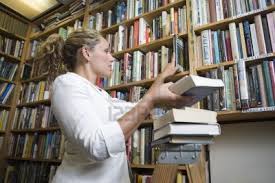 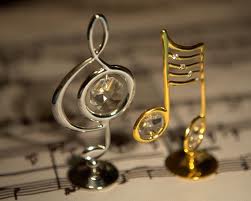 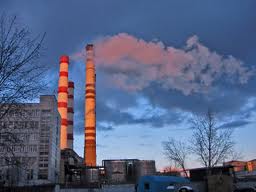 НАЛОГИ – часть доходов граждан и организаций, которые они обязаны заплатить государству (например, налог на доходы физических лиц, налог на прибыль, налог на имущество физических лиц, земельный налог, транспортный налог и др.)
НЕНАЛОГОВЫЕ ДОХОДЫ – платежи в виде штрафов, санкций за нарушение законодательства, платежи за пользование имуществом государства, средства самообложения граждан
БЕЗВОЗМЕЗД-НЫЕ ПОСТУПЛЕ-НИЯ – средства, которые поступают в бюджет безвозмездно (денежные средства, поступающие из вышестоящего бюджета (например, дотация из областного бюджета), а также безвозмездные перечисления от физических и юридических лиц)
на жилищно-коммунальное хозяйство
на культуру, киномато-графию
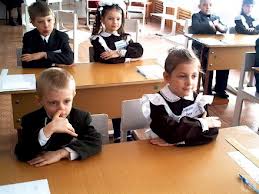 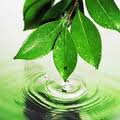 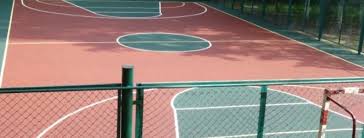 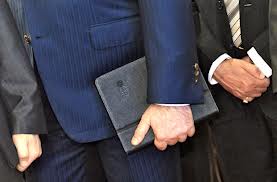 на образование
на охрану 
окружаю-щей среды
на физичес-кую культуру и спорт
на общегосударственные вопросы
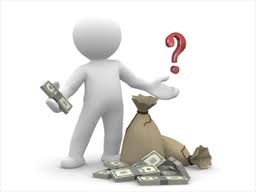 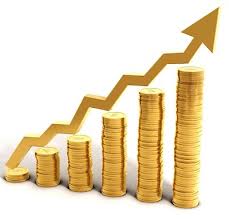 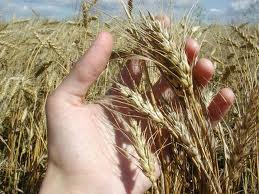 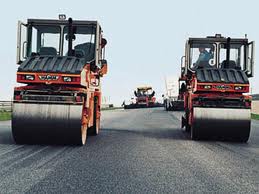 на обслуживание муниципального долга
на предоставление межбюджетных трансфертов общего характера бюджетам поселений
на национальную экономику
На чем основывается проект районного бюджета?
Проект районного бюджета составляется и утверждается сроком на три года — очередной финансовый год и плановый период.
Составление проекта районного бюджета основывается на
4
Прогнозе социально- экономического развития Кильмезского района
3
Бюджетном послании Главы Кильмезского района
2
Бюджетном послании Губернатора Кировской области
1
Бюджетном послании Президента Российской Федерации
5
Муниципальных программах Кильмезского района Кировской области
Основные понятия
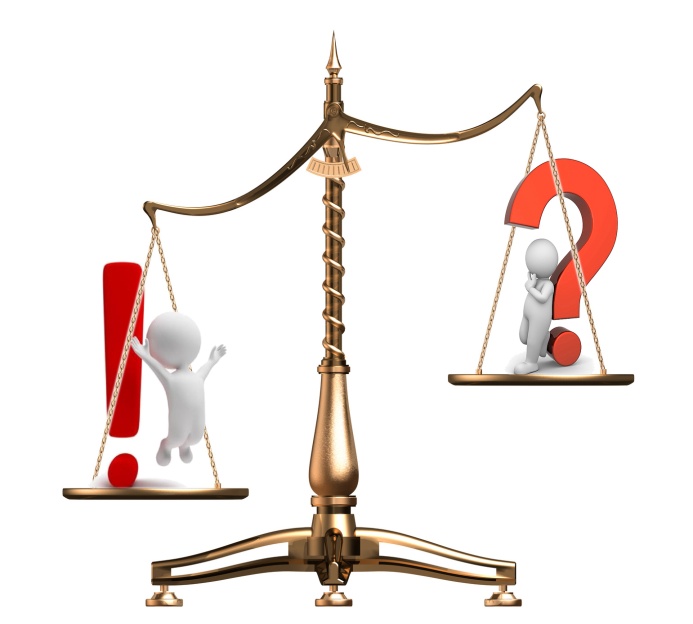 ДОХОДЫ < РАСХОДЫ = ДЕФИЦИТ БЮДЖЕТА


НЕДОСТАЮЩИЕ СРЕДСТВА БЕРУТ В ДОЛГ ИЛИ ИЗ НАКОПЛЕНИЙ
ДОХОДЫ > РАСХОДЫ = ПРОФИЦИТ БЮДЖЕТА


ИЗЛИШКИ СРЕДСТВ  НАПРАВЛЯЮТ 
В НАКОПЛЕНИЯ (остатки средств бюджета)
Проект бюджета составляется на три года – очередной финансовый год и плановый период (например, на 2014 год и на плановый период 2015-2016 годов)

Очередной финансовый год – год, на который составляется проект бюджета (например, 2014 год)

Плановый период – два года, следующих за очередным финансовым годом (например, 2015 и 2016 года)
Стадии бюджета
В каких единицах представляется бюджет?
Как правило, бюджет представляется в ТЫСЯЧАХ РУБЛЕЙ.
Например, на 2014 год расходы районного бюджета запланированы в объеме
258574 тыс. рублей, то есть более 258 млн. рублей.
В расчете на 1 жителя Кильмезского района это составляет 22 тыс. рублей в год на человека.

Для примера возьмем сумму в 1 млн. рублей.
Много это или мало?


1 МЛН. РУБЛЕЙ
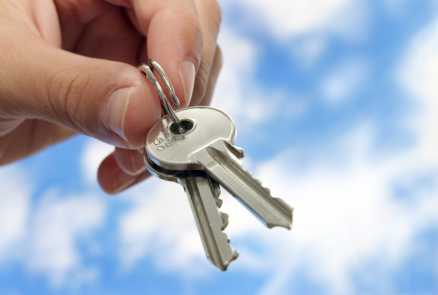 Выплата зарплаты в 10 тыс. рублей
для  8 человек
(за вычетом налогов)
в течение года
Примерная стоимость квартиры  для одного ребенка сироты
ремонт примерно
0,3 км. автодороги
содержание примерно
32 км. автодорог
Разграничение полномочий
Вопросы ведения муниципального образования определены Федеральным законом от 06.10.2003 № 131-ФЗ  «Об общих принципах организации местного самоуправления в Российской Федерации»
Показатели прогноза социально-экономического развития Кильмезского района
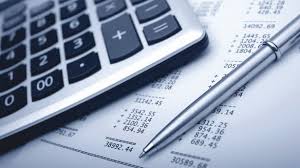 Как определяется баланс бюджета?
Расходы бюджета сопоставляются с доходами, получается их баланс.

Доходы  –  Расходы  =  Дефицит / Профицит
Если расходы превышают доходы складывается дефицит, если они меньше доходов - профицит

2014 год	2015 год	2016 год
256129
тыс. рублей
Доходы
258574
тыс. рублей
Расходы
267642
тыс. рублей
Доходы
272024
тыс. рублей
Расходы
279602
тыс. рублей
Расходы
275211
тыс. рублей
Доходы
Дефицит  2445
тыс. рублей
Дефицит  4382
тыс. рублей
Дефицит  4390
тыс. рублей
В случае нехватки денежных средств на покрытие всех обязательств государства в конкретном году планируется источники заимствований или происходит сокращение расходов.
Основные характеристики бюджета
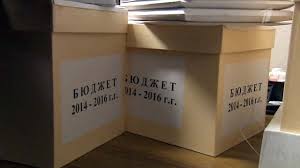 тыс.руб.
Из каких поступлений в настоящее время формируется доходная часть районного бюджета?
Доходы бюджета - безвозмездные и безвозвратные поступления
денежных средств в бюджет
БЕЗВОЗМЕЗДНЫЕ ПОСТУПЛЕНИЯ
Поступающие в бюджет денежные средства на безвозвратной и безвозмездной основе из областного бюджета (межбюджетные трансферты в виде дотаций, субсидий, субвенций), а также перечисления от физических и юридических лиц
НАЛОГОВЫЕ ДОХОДЫ
Доходы от предусмотренных законодательством Российской Федерации федеральных налогов и сборов, в том числе от налогов, предусмотренных специальными налоговыми режимами, и законодательством Кировской области от региональных
налогов
НЕНАЛОГОВЫЕ ДОХОДЫ
Платежи, которые  включают в себя возмездные операции от прямого предоставления муниципалитетам в пользование имущества и природных ресурсов, от различного вида услуг, а также платежи в виде штрафов или иных санкций за нарушение законодательства
Структура доходов районного бюджета в 2014-2016 годах
Структура расходов по программному принципу
Структура расходов бюджета по отраслям в 2014 году
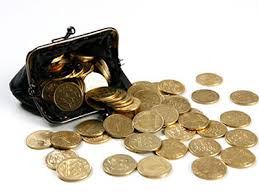 тыс.руб.
Расходы на образование, млн.рублей
В трехлетнем периоде планируется рост бюджетных расходов на образование.
Расходы  из  районного  бюджета  на  образование  на  каждого  жителя  района  в  2014  году  составят примерно 11562 рублей и к 2016 году возрастут до 12230  рублей или на 5,8%.
Расходы из районного бюджета на общее образование на каждого ученика района в 2014 году
составят  примерно  66,1 тыс.рублей и к 2016 году возрастут до 66,4 тыс.рублей.
Расходы бюджета на культуру
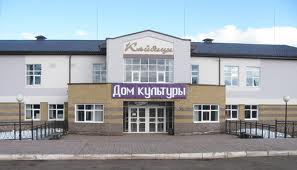 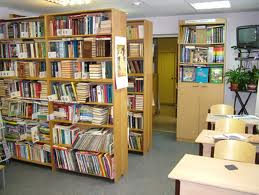 Дорожный фонд
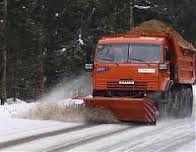 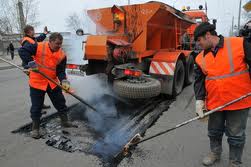 Расходы бюджета на поддержку отраслей экономики
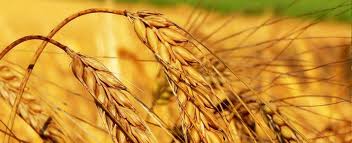 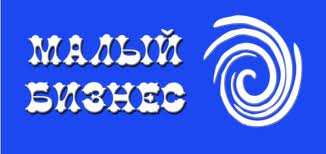 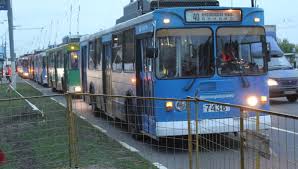 Меры социальной поддержки, предоставляемые из бюджета
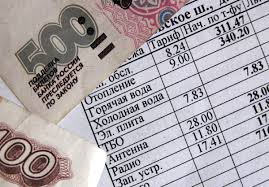 Расходы бюджета на содержание органов местного самоуправления
Глава администрации
Сектор муниципальной собственности
Заместитель главы администрации по экономике. ЖКХ и жизнеобеспечению
Отдел культуры, молодежных программ, физкультуры и спорта
Районное управление образования
КДН
Отдел экономического развития
Заместитель главы администрации района по соц. Вопросам и профилактике
Отдел ЖКХ и жизнеобеспечения
Отдел сельскохозяйственного производства
Заместитель главы администрации по финансам, налогам и сборам, начальник управления
Управляющий делами
Машинописное бюро
Хозяйственный отдел
Сектор юридической и кадровой службы
Архив
ЕДДС
Главный специалист по делам ГО и ЧС
Главный специалист по мобилизационной подготовке и защите государственных тайн
Районное финансовое управление
Отдел бухгалтерского учета
Предельная штатная численность 64 шт. ед.
Предусмотрено расходов на содержание ОМС в 2014 году 20653 тыс. руб.
Финансовая помощь бюджетам поселений
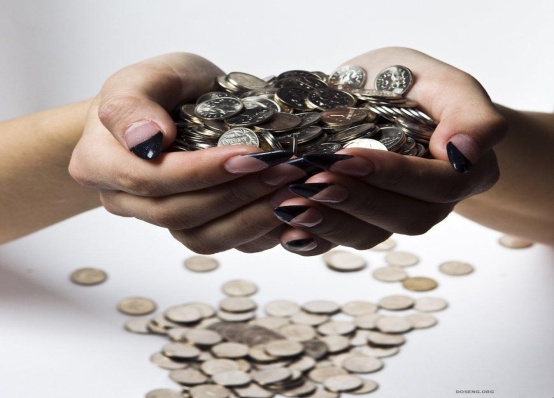 Муниципальные заимствования
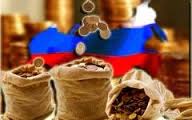 долг
Контактная информация
«Бюджет для граждан» 
подготовлен финансовым управлением 
администрации Кильмезского района

Ул. Советская, 79 пгт. Кильмезь Кильмезского района Кировской области, 613570 
Тел: 8-833-38-2-17-52
Факс. 8-833-38-2-13-72
fo11@depfin.kirov.ru
режим работы 8-00 до 17-30
адрес интернет-сайта, на котором можно получить информацию о бюджете http://kilmezfinans.ru/